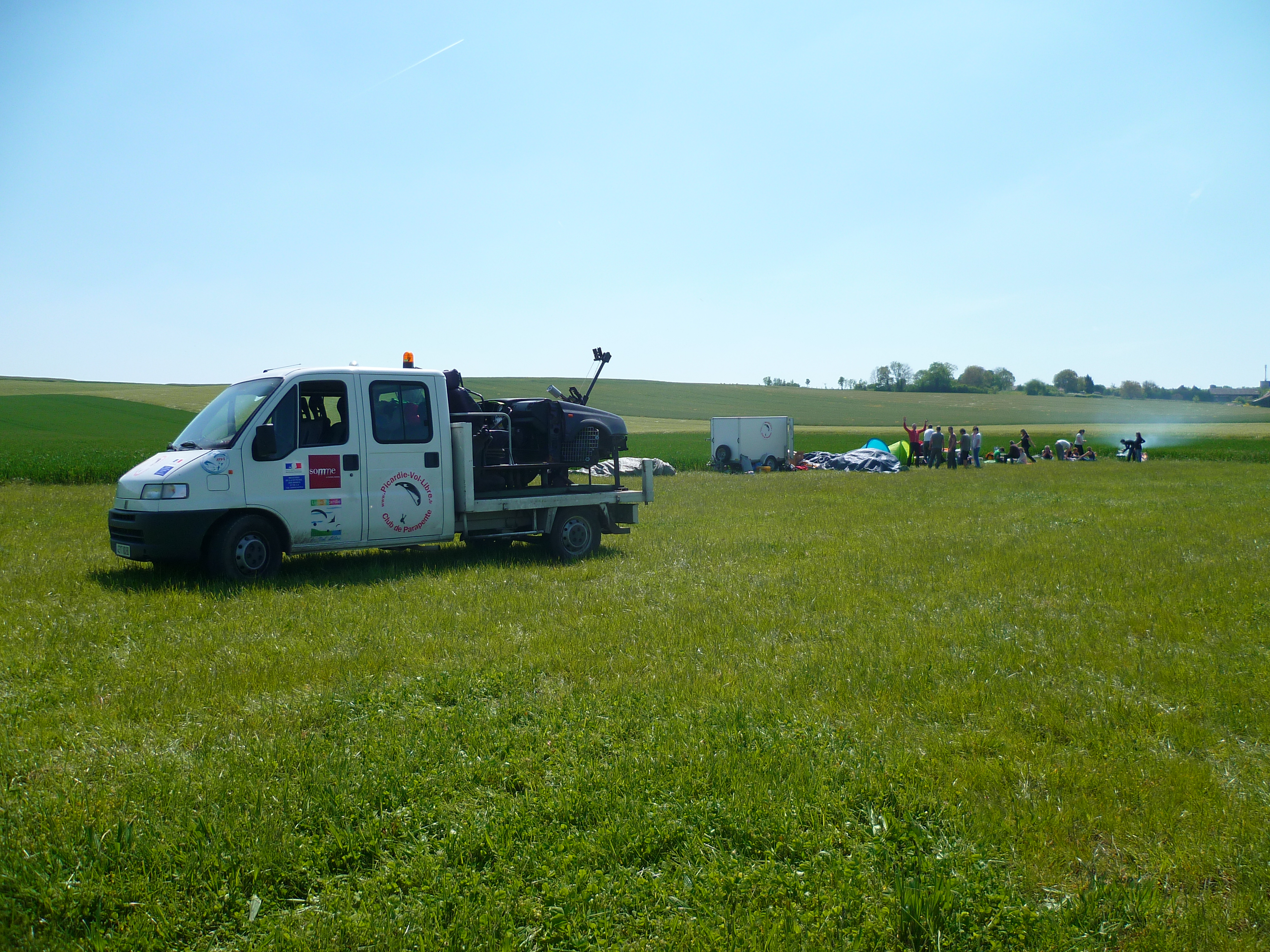 Assemblée générale Picardie Vol Libre
Présentation 2017
1
Sommaire
Ligne de conduite
Fédérer
Cotisations
Activité treuil et site pour les solos
Former
Treuilleur
Handicare
Moniteur
Développer
Communiquer
Partager (treuil biplaces)
Promouvoir
Plan olympiade 2017/2020 
Prévisionnel 2017
Planning 2017
Séjour(s) 2017
2
Ligne de conduite du club
3
Fédérer
4
Cotisations club
(1) Complet : Aile, sellette, casque, radio
(2) Tarif valable uniquement la première année, ensuite même tarif que les adhérents déjà licenciés.
(3) Tarif valable pour les adhérents si l’adhésion est réalisée avant le 31/01/17. Ensuite majoration de 50€.
5
Activité treuil
Déclanchement des séances en fonction du nombre d’inscrit. Inscription sur le site intranet 7 jours avant le lancement de séance.
Programmation de challenge(s) interne(s) au club, afin d’accroître les compétences de chacun et de progresser. Classement et possibilité d’attribution de lots.
Etude de faisabilité avec les associations de chasse pour augmenter la période d’activité.
6
Activité site
Mise en place d’activités sites afin de développer les compétences de chacun (thermique, cross, soaring). Uniquement pour les volants ayant leurs matériels personnels.
Les déclenchements seront réalisés via un système de partage d’info afin de les prévenir automatiquement (type sms) via les systèmes de partage WhatsApp.
Les adhérents devront s’inscrires sur l’intranet comme actuellement pour participer à la sortie.
7
Former
8
Treuilleur
Renforcement du nombre de treuilleur et de moniteur treuil. 
Pour cela nous avons besoin :
D’élèves treuilleur pour pérenniser l’activité treuil.
Mais également d’un nouveau Moniteur treuil.

Handicare 
Le partage du vol libre s’adresse à tous, hommes, femmes, jeunes, seniors, mais également à un public spécifique. 
Nous souhaitons orienter les biplaces à toute ces personnes.
Pour cela nous avons besoin :
De personnes volontaires pour la formation handicare.
D’être formé à la Qbi Handicare.
9
Moniteur club
Accompagner les nouveaux adhérents et encadrer les adhérents à la pratique du vol libre en toute sécurité, nécessite un minimum de compétence. 
Pour cela nous devons avoir du personnel encadrant qui développe leurs compétences via des formations.

Processus :
10
Développer
11
Communiquer
Afin développer le club et le nombre d’adhérent, le club doit se montrer et communiquer.
Pour cela, nous souhaitons participer aux manifestations suivantes :

17&18/06/17 Weekends 20000 lieux dans les aires.
16/09/17 Forum des associations à Amiens.
Manifestation inter-treuil dans les hauts de France (Arras, Lens).

Nous aurons besoins de volontaire pour les manifestations. Merci pour votre aide.
12
Partager
Partager notre passion du vol libre, au travers des séances biplace; quoi de plus naturel. Pour cela :

12 journées (solo + biplaces) sont prédéfinies et report si la météo est KO. 
Modification des dates si la météo est plus favorable la veille ou le lendemain de la journée prédéfinie.

Les dates seront visibles sur le site internet du club, pour que les passagers et les futurs passagers puissent connaître les dates à l’avance.

8 & 23/04, 6 & 14/05, 11 & 24 & 25/06, 9 & 30/07, 5 & 26 & 27/08, 2 & 10/09 (Planning à la fin)
13
Promouvoir
Promouvoir notre activité et accroître le nombre d’adhérent, permet d’assurer une visibilité durable pour le club.
Pour cela en plus des communications via les manifestations il y aura :

2 weekends spéciales biplace programmés 24 & 25/06, 26 & 27/08.
Sur un weekend, une journée à tarif préférentiel sera mis en place pour les femmes et les moins de 25 ans.
Echange inter-treuil avec les clubs limitrophes.
14
Avez-vous des questions sur la première partie
15
Plan d’olympiade 2017/2020
16
Budget prévisionnel 2017
17
Planning 2017
18
Séjour 2017
Période du 20/05 au 27/05/17
Nous nous rendrons à Barcelonnette en Provence-Alpes-Côte d'Azur





L’école retenue est Ubaye parapente
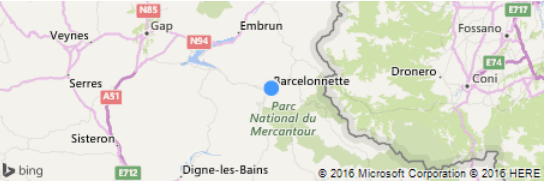 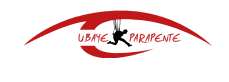 19
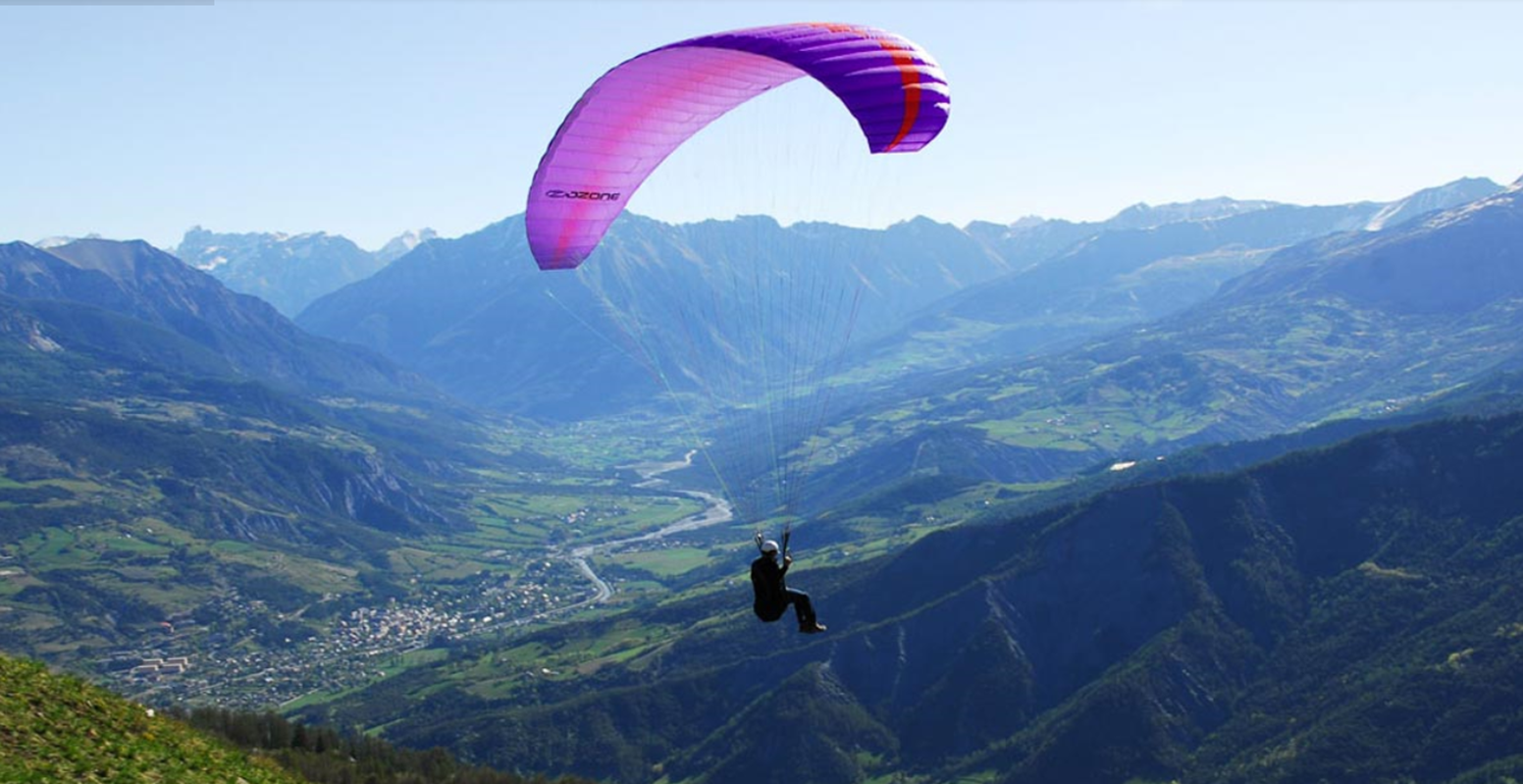 Merci pour votre écoute
20